Sériové zapojení rezistorů
ZAPOJOVÁNÍ REZISTORŮ
Zařazujeme-li do el. obvodu spotřebiče, je možné to provést několika způsoby – sériově, paralelně, do hvězdy, kombinovaně.
Jsou-li v obvodu zapojeny dva spotřebiče (rezistory nebo žárovky),mohou být zapojeny dvěma základními způsoby:

za sebou – sériově 




vedle sebe – paralelně
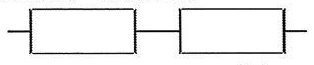 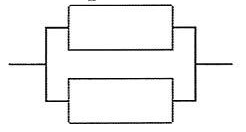 SÉRIOVÉ ZAPOJENÍ – ZA SEBOU
V denní i technické praxi je někdy nutné v jednotlivých zapojeních nahradit více spotřebičů spotřebičem jedním.







Výsledný odpor R dvou rezistorů spojených v el. obvodu                 za sebou (sériově) se rovná součtu odporů R1, R2 obou rezistorů.
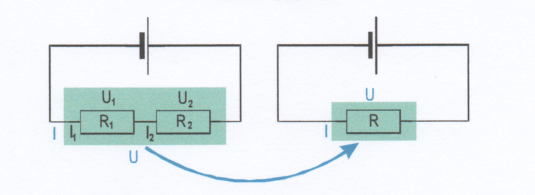 R = R1+ R2
Proud je při zapojení v sérii všude stejný. Stejný proud protéká jedním a pak druhým rezistorem.
R₁
R₂
I
U
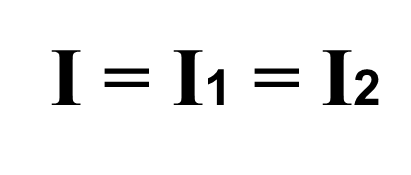 U₂
U₁
V
V
R₁
R₂
U
Napětí, které je na zdroji, se v tomto zapojení dělí na jednotlivé rezistory v poměru velikosti jejich odporů. Pro napětí platí 
			U = U₁ + U₂
Na rezistoru s větším odporem je větší napětí.
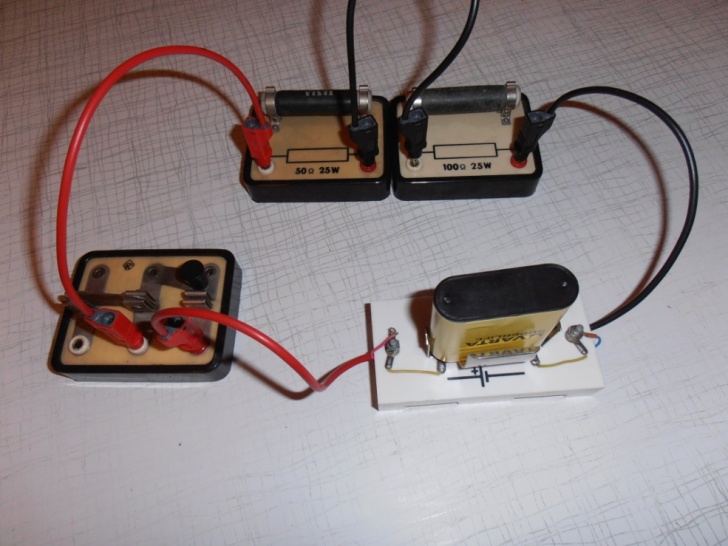 Řešili jsme obvod se sériovým zapojením (za sebou).
Schéma sériového zapojení rezistorů:
Rezistory o odporech R1 a R2 jsou zapojeny sériově (za sebou).
A
I1
Na rezistoru R1 je napětí U1.
Prochází jím proud I1.
R1
V
U1
+
Na rezistoru R2 je napětí U2.
-
I2
Prochází jím proud I2.
Ampérmetrem byl naměřen proud I, který je ve všech místech nerozvětveného obvodu stejný .
U2
R2
V
Na zdroji je napětí U.
Vztahy mezi veličinami v tomto obvodu:
I = I1 = I2   ..... proud je ve všech místech nerozvětveného obvodu stejný
U = U1 + U2 ... napětí na zdroji je součtem napětí na obou rezistorech
R = R1 + R2 ... celkový odpor je součtem odporů obou rezistorů
V obvodu jsou dva rezistory spojeny sériově. První rezistor má odpor 30 Ω, druhý má odpor 70 Ω. Jaký je odpor obvodu?
Rezistory jsou zapojeny sériově platí: R = R₁ + R₂
           R₁ = 30 Ω
           R₂ = 70 Ω
           R = ?        .
        R = R₁ + R₂
           R = 30 + 70
           R = 100 (Ω)  
  Odpor obvodu je 100 Ω.
V obvodu jsou zapojeny za sebou dva rezistory. Prochází jimi proud I = 0,2 A. Na prvním rezistoru bylo naměřeno napětí U1= 3,6 V, na druhém U2= 2,4 V. Vypočítej odpory rezistorů a jejich celkový odpor.
I = I1 = I2 = 0,2 A
U1= 3,6 V
U2= 2,4 V

R1 = ? Ω
R1 = U1 : I1
R1 = 3,6 : 0,2 Ω
R1 = 18 Ω
R2 = ? Ω
R2 = U2 : I2
R2 = 2,4 : 0,2 Ω
R2 = 12 Ω
R = ? Ω
R = R1 + R2
R = 18 + 12 Ω
R = 30 Ω
Rezistory o odporech 100 Ω a 200 Ω jsou zapojeny za sebou. Napětí na zdroji je 30 V. Vypočítej celkový odpor, proud procházející obvodem, napětí na prvním rezistoru a druhém rezistoru.
I = ? A
I = U : R
I = 30 : 300 A
I = 0,1 A = I1 = I2
U2 = ? V
U2 = R2 . I2
U2 = 200 . 0,1 V
U2 = 20 V
U= 30 V
R1= 100 Ω
R2= 200 Ω


R = ? Ω
R = R1 + R2
R = 100 + 200 Ω
R = 300 Ω
U1 = ? V
U1 = R1 . I1
U1 = 100 . 0,1 V
U1 = 10 V